PHÒNG GIÁO DỤC & ĐÀO TẠO QUẬN LONG BIÊN
TRƯỜNG MẦM NON HOA SỮA
KHÁM PHÁ XÃ HỘI
Đề tài: Vứt rác đúng nơi quy định
Lứa tuổi: 4-5 tuổi
Giáo viên:  Bùi Thị Thu Hằng
Năm học: 2020 -2021
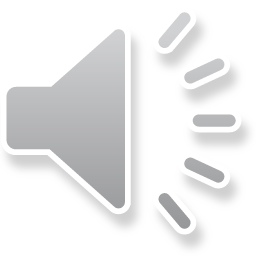 Phân loại rác 
“ Rác thải sinh hoạt và rác thải nhựa”
Trò chơi : Hãy cho tôi rác
Cách chơi: Cô chia lớp thành 2 đội. Nhiệm vụ của 2 đội sẽ chọn đúng loại rác mà cô yêu cầu.
Luật chơi: Khi mang rác lên các đội phải để rác vào đúng thùng rác phân loại theo “Rác sinh hoạt và rác thải nhựa”
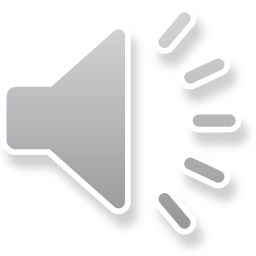 Trò chơi
“THI XEM AI NHANH”
Cách chơi: Thời gian trong vòng 1 bản nhạc, nhiệm vụ của các con sẽ nhặt hết rác trên khu vực hành lang và bỏ vào thùng rác.
Luật chơi: Khi chơi các bạn phải trật tự và không tranh giành xô đẩy nhau.
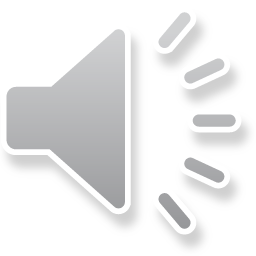 Kết thúc